AHRQ Safety Program for Telemedicine: Improving the Diagnostic Process
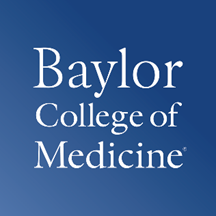 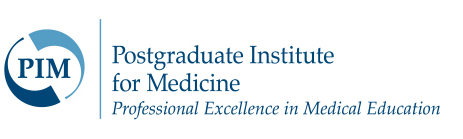 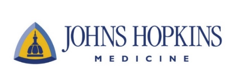 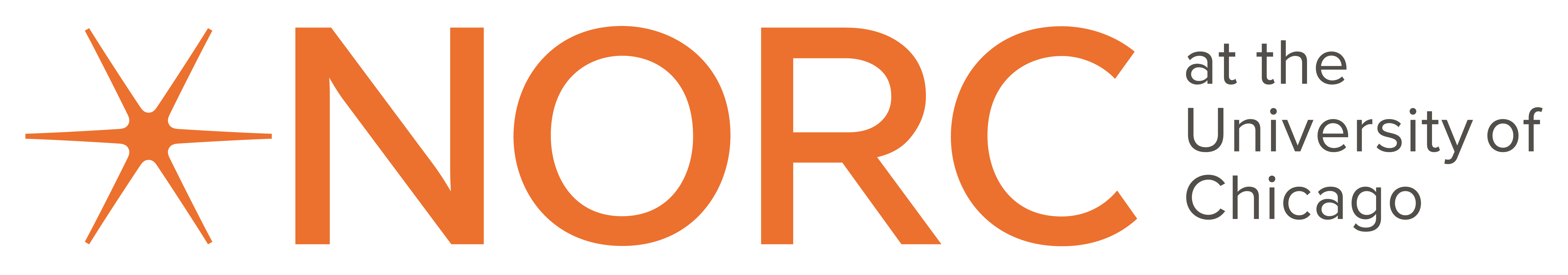 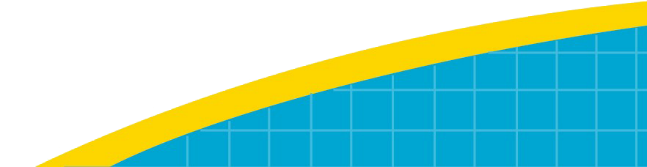 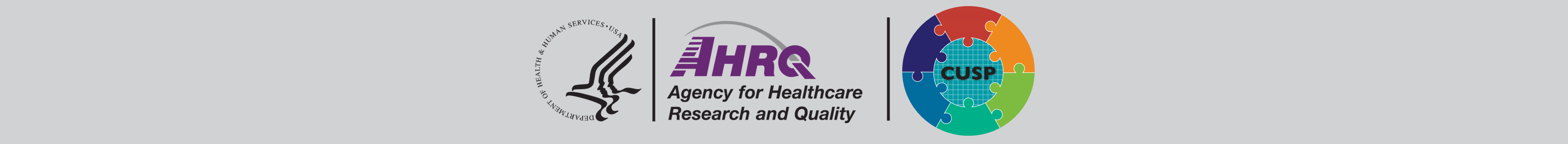 Presenter
Daniel Murphy, M.D.
Chief quality officer at Baylor Medicine
Associate professor at Baylor College of Medicine
Program email address: SafetyProgram4Telemedicine@norc.org
2
Clinical Importance
Response to the COVID-19 pandemic rapidly altered the landscape of telemedicine
Increased use of telemedicine in routine care can both complicate and facilitate diagnosis
Delays in followup can harm patients with cancer
Reliable processes to "close the loop" needed for both in-person and telemedicine care
3
Closing the Loop1
4
Five Opportunities to Close the Loop
Followup of abnormal screening tests
Followup of incidental findings on imaging
Followup of abnormal test results
Followup of consults and referrals
Management of diagnostic uncertainty
5
Case Example: Delayed Diagnosis of Colon Cancer2
A 50-year-old man new to a primary care practice screened positive on a fecal immunochemical test (FIT)
A diagnostic colonoscopy was recommended but had not been performed 2 months later
Changing the test order resolved a financial barrier to colonoscopy, and the patient was subsequently diagnosed with colon cancer 6 months after the initial screening test
6
AHRQ Safety Program Overview
Funded and Guided by: AHRQ
Led by:
NORC at the University of Chicago
Baylor College of Medicine
Johns Hopkins Armstrong Institute
Overarching Goal of Program:
To improve the cancer diagnostic process in primary care settings that provide telemedicine.
Additional Goals of the Telemedicine Safety Program

To strengthen the culture of safety and build capacity for enhanced coordination along the cancer diagnostic pathway.

To provide technical assistance for the implementation of evidence-based strategies to close the loop at key points throughout the diagnostic process, thereby reducing delays and improving care coordination for patients suspected of having cancer.
7
Team Approach to Improving Diagnosis
8
AHRQ Safety Program Details
How Long Is the Program?
18-month program
Begins June 2023
Application deadline is May 25, 2023
How Much Does It Cost To Participate?
No cost to participate
How Much Time Does It Require?
Minimum 2 hours per month and ~1 hour per month for data reporting
Will CME and CEU Credits Be Awarded for Participation?
Continuing medical education (CME) and continuing education unit (CEU) credits will be available
American Board of Internal Medicine (ABIM) maintenance of certification (MOC) points will be available
Eligibility Criteria
Practice Types
Primary care practices (adult and family), gynecology practices, community-based health clinics, and urgent care clinics
Facility
Brick-and-mortar practices
Any location (rural, suburban, urban)
Telemedicine Practice
Telehealth with video is available
Case Volume
At least 12 abnormal cancer screens or diagnoses for breast, colorectal, and lung cancers (combined) per year
9
National Educational Webinars
Planned Webinar Topics
The Science of Safety and Quality
Importance of “Closing the Loop”
Using and Learning From Your Own Data
Pitfalls in the Diagnosis of Lung Cancer
Closing the Loop on Abnormal Cancer Screening
Closing the Loop on Diagnostic Test Results
Closing the Loop on Incidental Findings
Closing the Loop on Referrals and Consultations
Assessing Timeliness of the Diagnostic Process in Telemedicine
Learning From a Defect, Communication, and Implementation Strategies
Pitfalls in the Diagnosis of Breast Cancer
Pitfalls in the Diagnosis of Colorectal Cancer
Patient Assessment, Clinical Reasoning, and Test Ordering
Communication, Trust, and Shared Decision Making
Managing Uncertainty in the Diagnostic Process
Coordination and Navigation Through the Diagnostic Process
Sustainability
10
AHRQ Safety Program Timeline
Participation Timeline
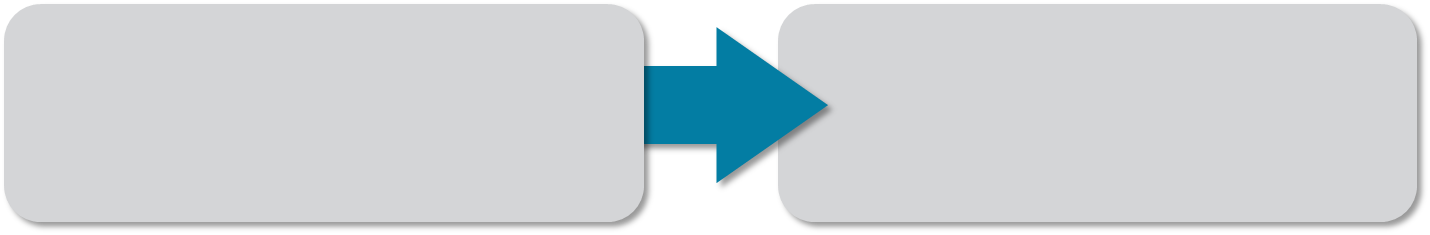 Program Implementation
June 2023–November 2024
Participate in educational programs, including monthly 30-minute educational webinars
Meet regularly as a team and implement evidence-based interventions
Attend office hours as needed
Complete data collection forms
Participate in monthly calls with Implementation Advisers
Onboarding June 2023
Assemble a Diagnostic Process Team within your practice
Ensure members of your team have access to the Safety Program website
Meet your Implementation Adviser
Attend the orientation webinar
11
Data Collection From Participating Practices
12
Data Confidentiality
All data collected for the program will be de-identified.  
All data collected will not identify physicians or patients.
Data submission occurs via a secure portal.
All data are stored in a secure manner. 
NORC will not share the data.
This program is considered quality improvement, not research. 
The Johns Hopkins Medicine IRB reviewed the project and determined it is Not Human Subjects Research. Individual sites are not expected to obtain local IRB review unless requested by their home institutions.
13
Benefits of Participating
Expert coaching in the cancer diagnostic process, teamwork, and communication 
Support for data collection, reporting, analysis, and feedback
One-on-one coaching from Implementation Advisers
Monthly office hours with subject matter experts 
Peer-to-peer learning with other participating practices
Eligible for CMEs, CEUs and ABIM MOCs
Monthly educational webinars to learn best practices
Implementation resources and materials
14
Anticipated Outcomes of Participation
Learn best practices for closing the loop at critical points in the diagnostic process for breast, colorectal, and lung cancer in the telemedicine environment
Prepare to serve increasing patient volumes over telemedicine
Improve patient safety culture
Enhance teamwork and communication
15
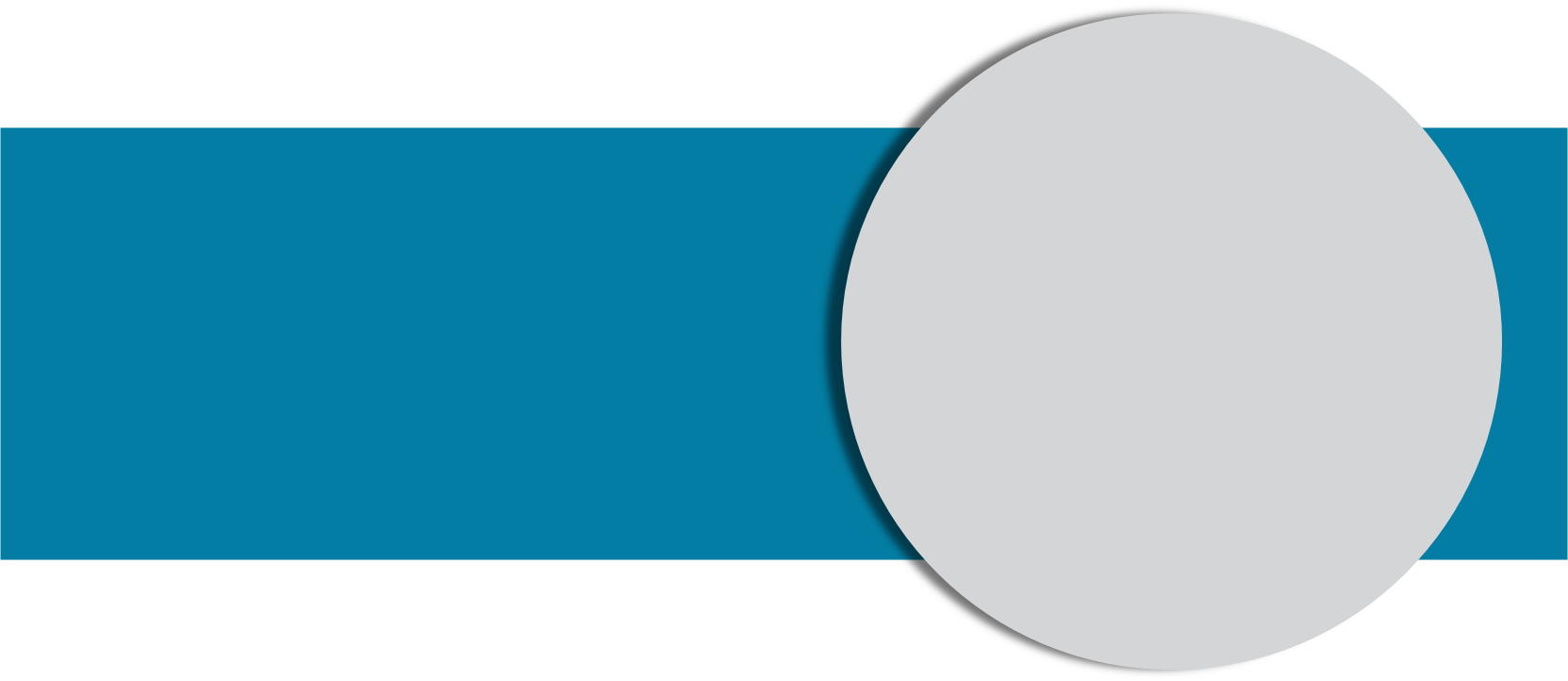 Thank you
To learn more and enroll, visit: 
http://safetyprogram4telemedicine.org 
Or email: safetyprogram4telemedicine@norc.org 
The deadline to enroll isMay 25, 2023
We look forward to working with you on improving the delivery of high-quality care for all patients across the United States
This program is funded and guided by the Agency for Healthcare Research and Quality and led by NORC at the University of Chicago, Baylor College of Medicine, and Johns Hopkins Armstrong Institute for Patient Safety and Quality.
16
References
Nehls N, Yap TS, Salant T, et al. Systems engineering analysis of diagnostic referral closed-loop processes. BMJ Open Qual. 2021;10(4):e001603. doi:10.1136/bmjoq-2021-001603. 
Moriates C. A Costly Colonoscopy Leads to a Delay in Diagnosis. WebM&M: Case Studies. AHRQ PSNet. 1 Jan 2018. https://psnet.ahrq.gov/web-mm/costly-colonoscopy-leads-delay-diagnosis#. Accessed Nov. 30, 2022.
17